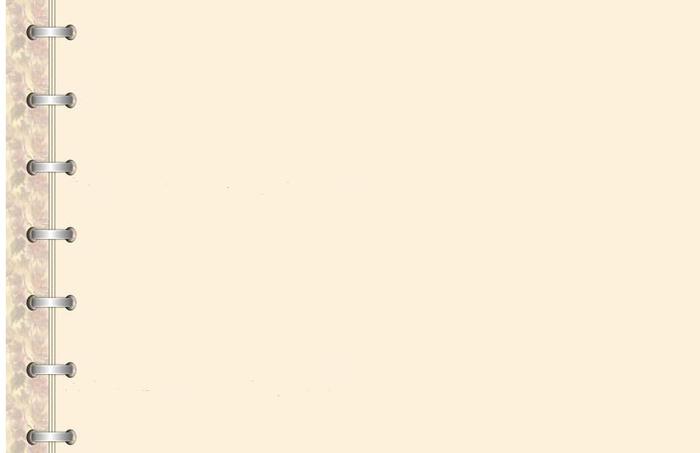 МДОУ «Детский сад № 215»
Мастер-класс для педагогов муниципальной системы образования
Использование игр-головоломок в развитии мыслительных операций у детей дошкольного возраста
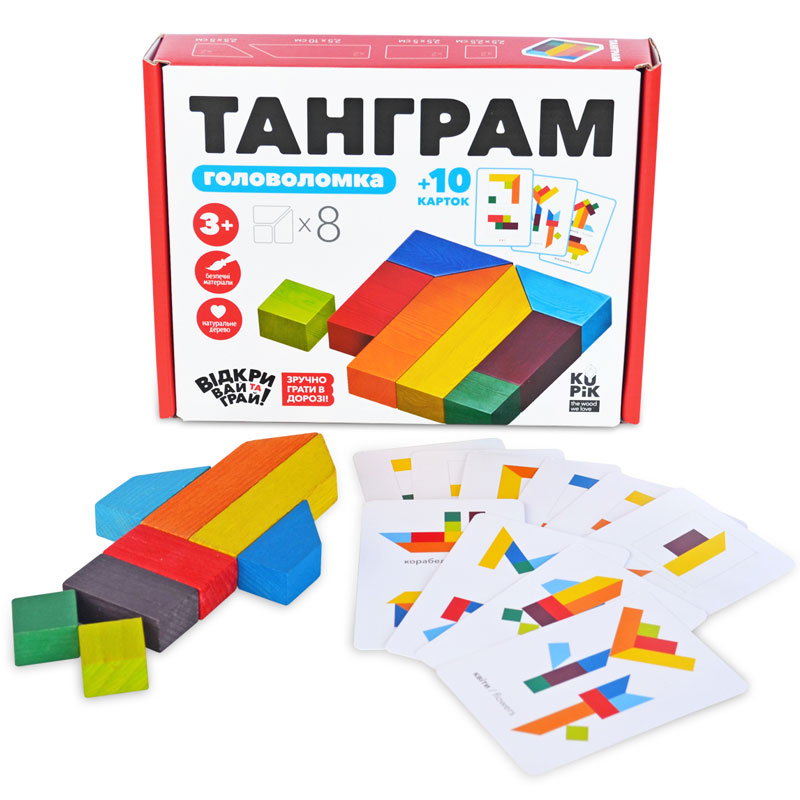 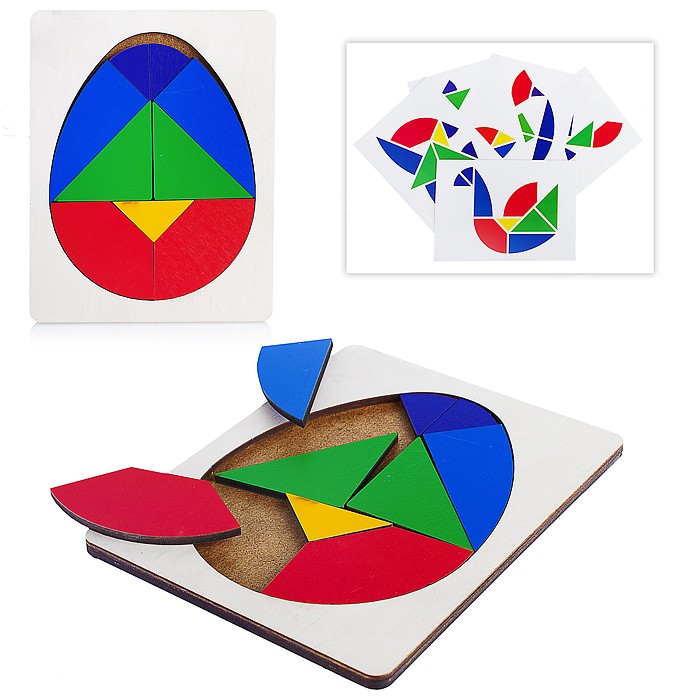 26 октября 2021 г.
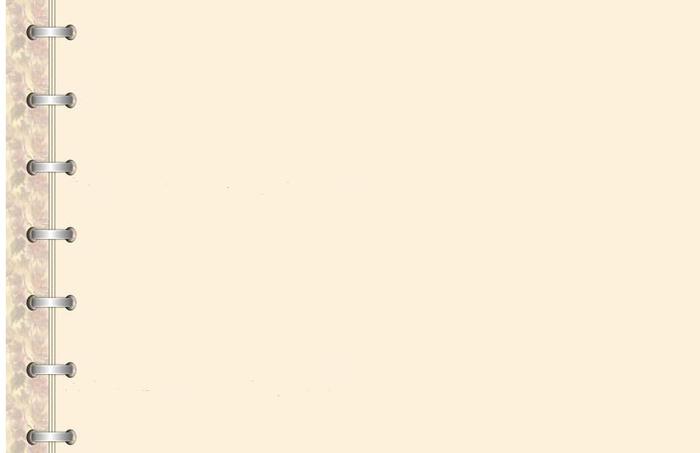 Без игры нет и не может быть полноценного умственного развития. Игра – это огромное светлое окно, через которое в духовный мир ребенка вливается живительный поток представлений, понятий. Игра – это искра, зажигающая огонёк пытливости, любознательности.

В.А. Сухомлинский
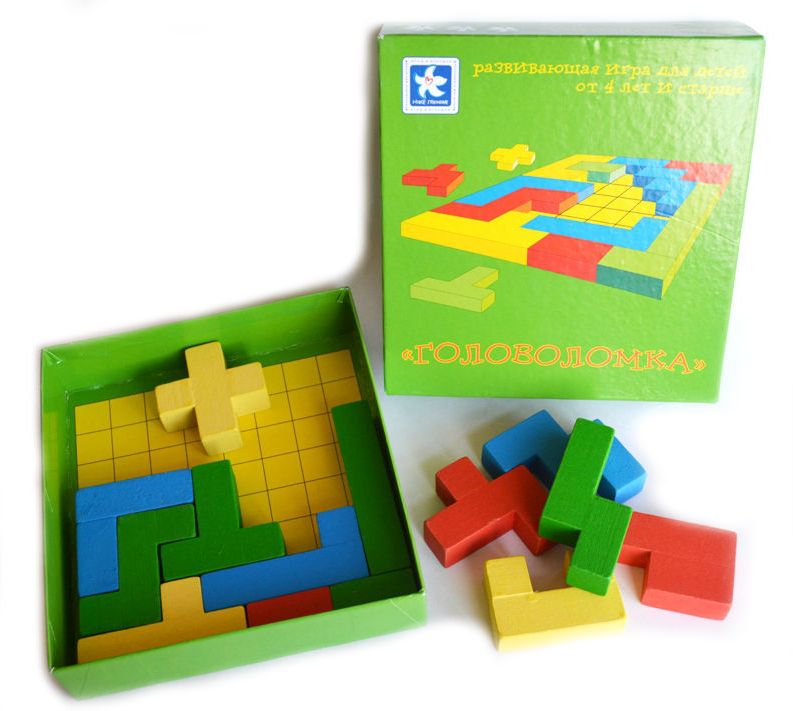 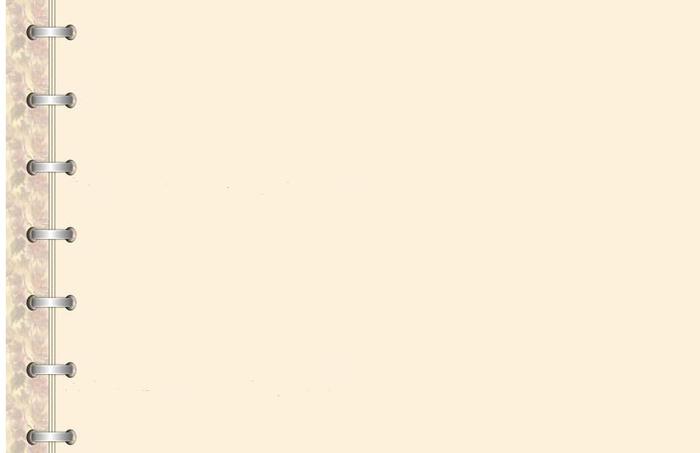 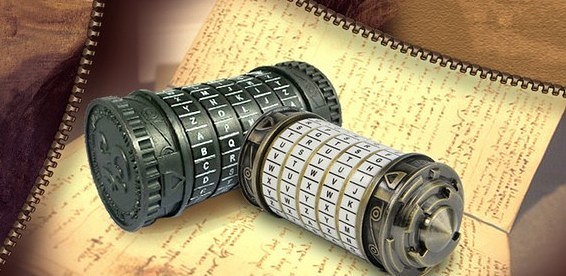 КРИПТЕКС – знаменитая головоломка Леонардо да Винчи
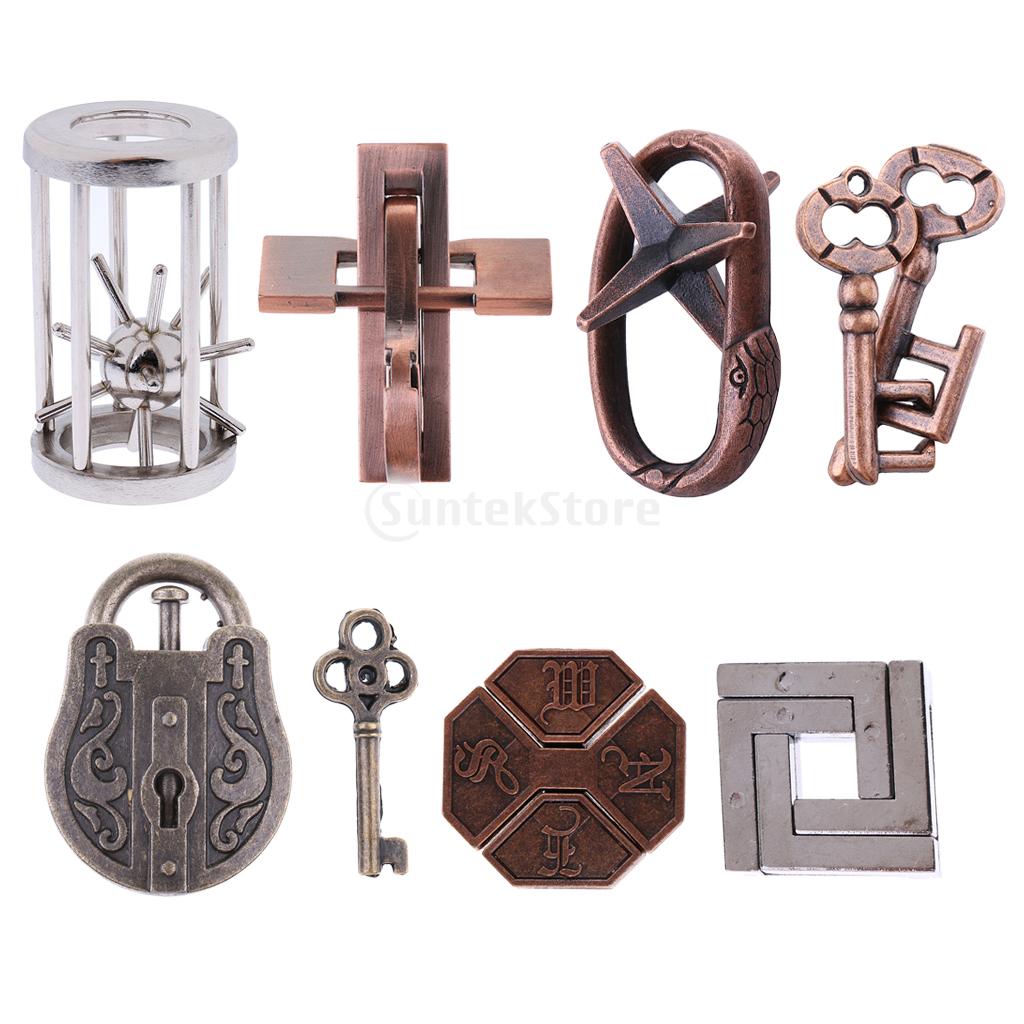 Древние металлические и веревочные головоломки
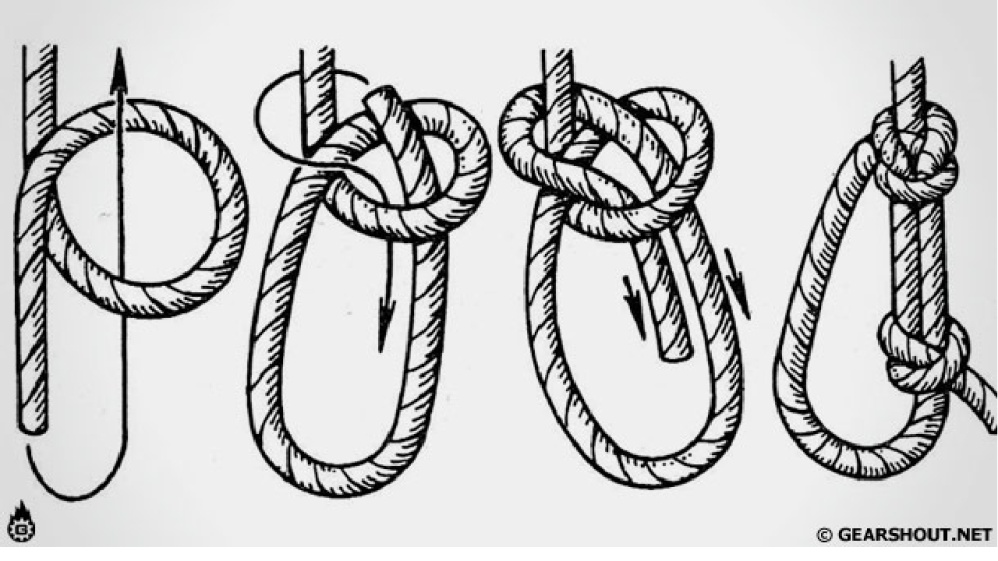 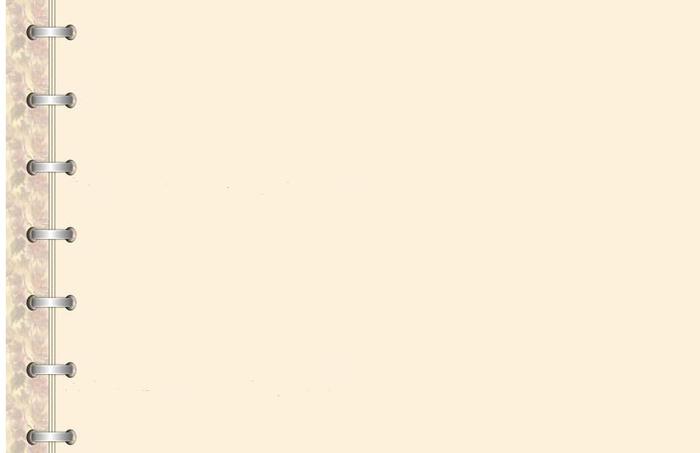 ГОЛОВОЛОМКА — загадка, задача, требующая для своего решения догадливости, сообразительности; игра с задачами такого характера.   
Большой Энциклопедический словарь

ГОЛОВОЛОМКА — ж. 1. Специально подобранная загадка, задача и т.п., для решения которой требуются сообразительность и знания в соответствующей области. 2. Забавная поделка, состоящая из различных соединенных между собою элементов, которые необходимо разъединить .   
Современный толковый словарь русского языка Ефремовой

ГОЛОВОЛО́МКА – жен. головоломная загадка, задача. Задать головоломку кому-н.: заставить подумать, поразмыслить над чем-н. трудным.
Толковый словарь Ожегова.
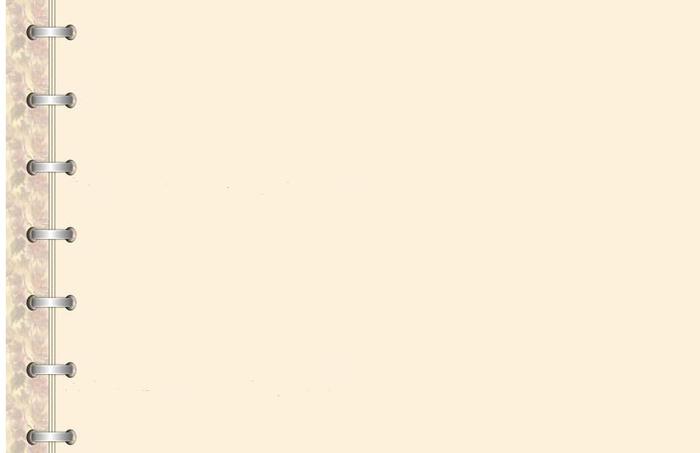 Благодаря играм-головоломкам, ребёнок получает возможность включиться в деятельность, в ходе которой могла бы проявиться его активность в рамках нестандартной, неоднозначной ситуации, когда необходимо обнаружить скрытые, «закодированные» пути решения поставленных задач.
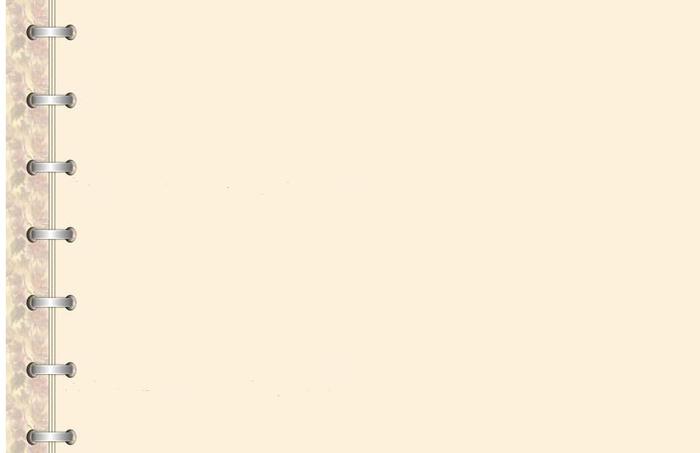 Появление у ребёнка способности к самоконтролю и саморегуляции своей деятельности значительно повышает уровень осознанности своих действий и поведения, что является важнейшим условием интеллектуального развития ребёнка старшего дошкольного возраста.
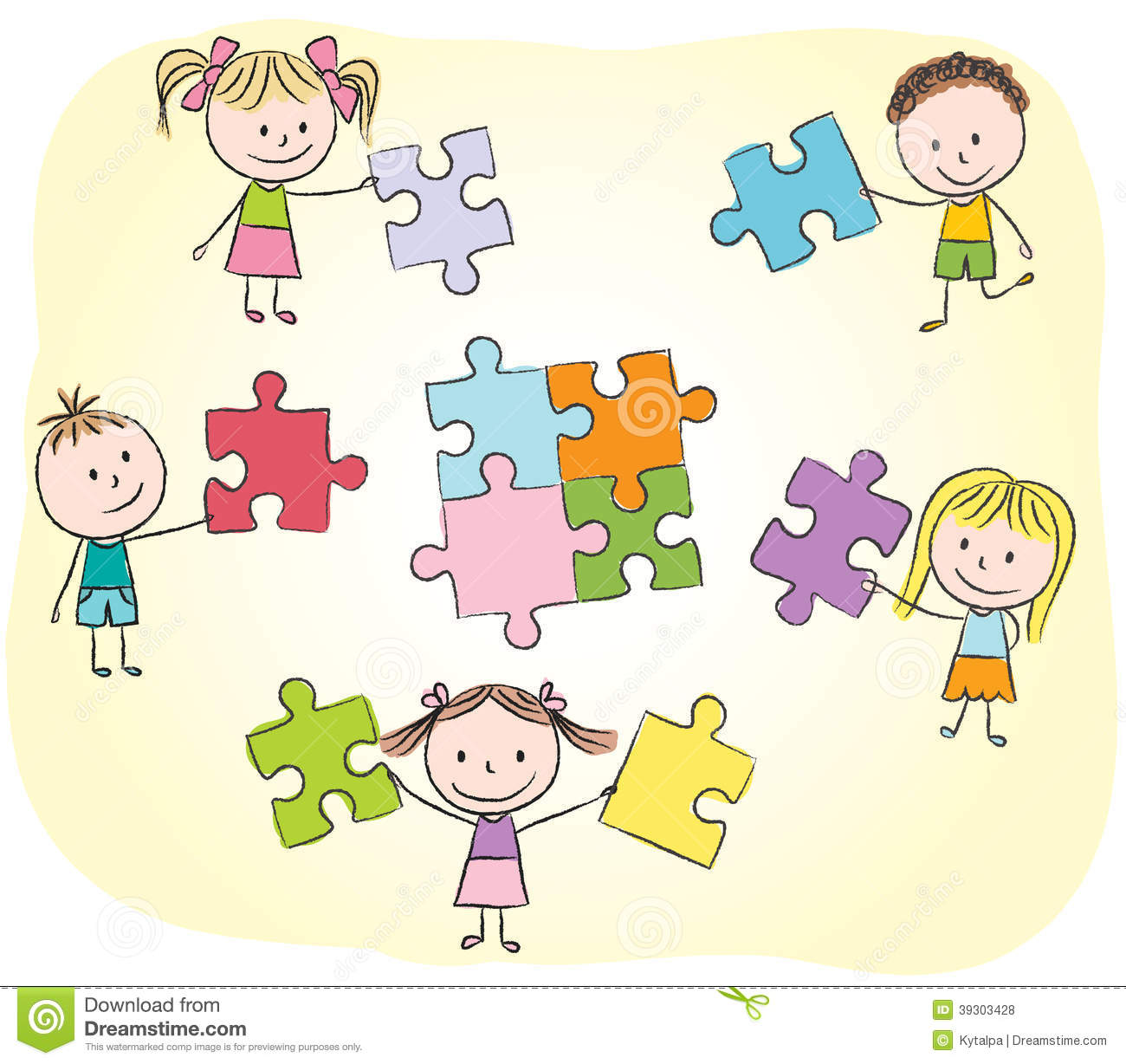 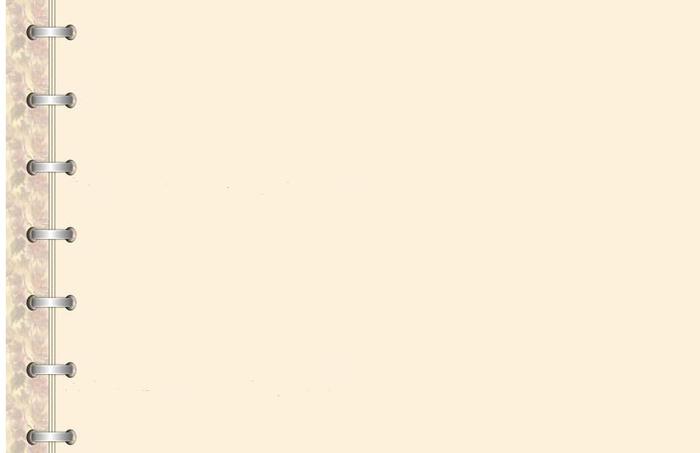 Головоломки, направленные на решение конструктивных задач
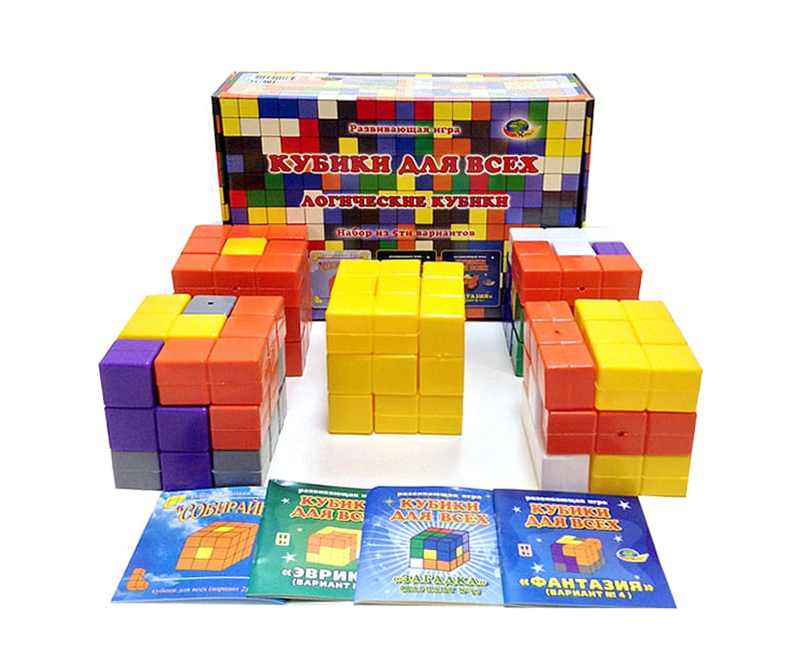 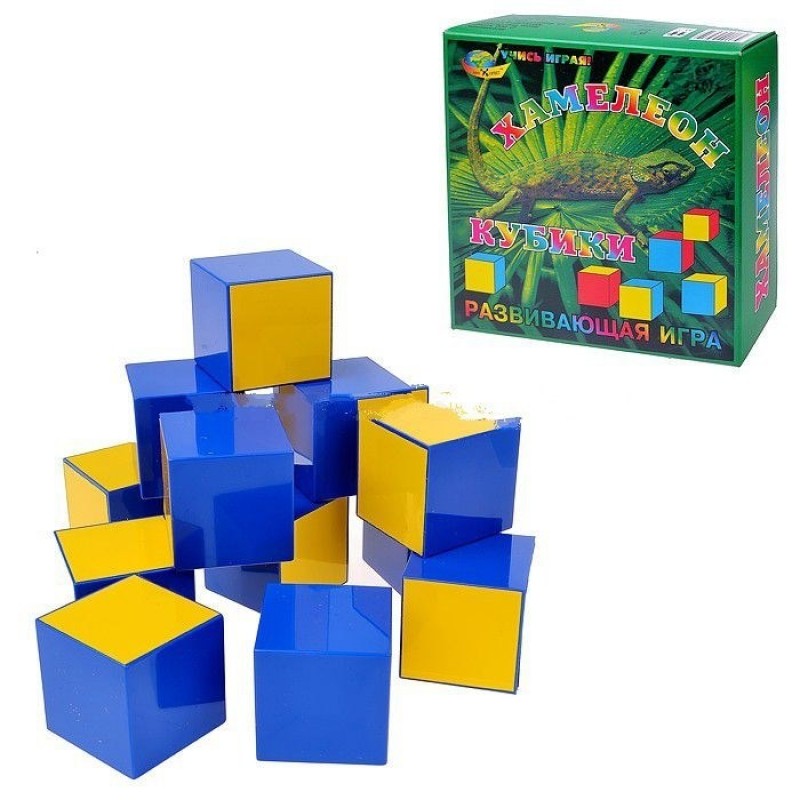 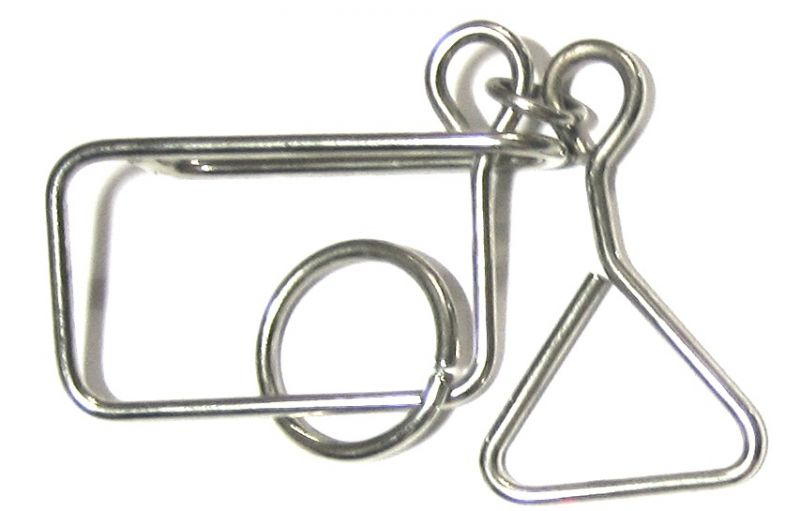 Проволочные 
головоломки
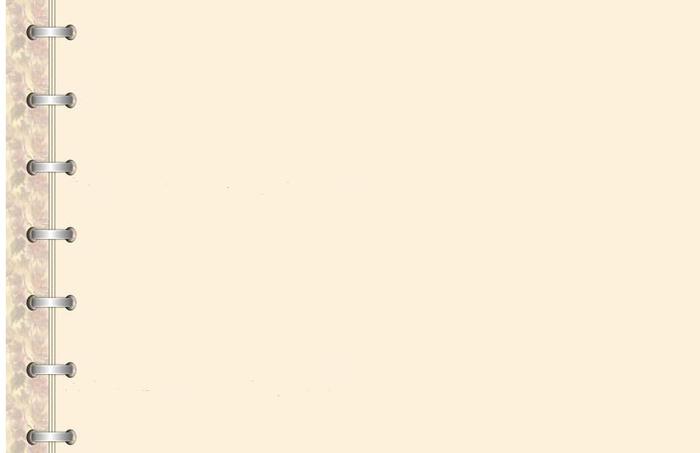 Головоломки, направленные на решение геометрических задач
ТАНГРАМ
КОЛУМБОВО ЯЙЦО
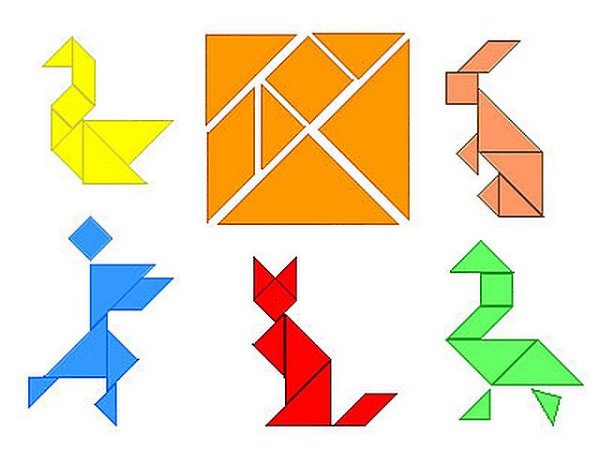 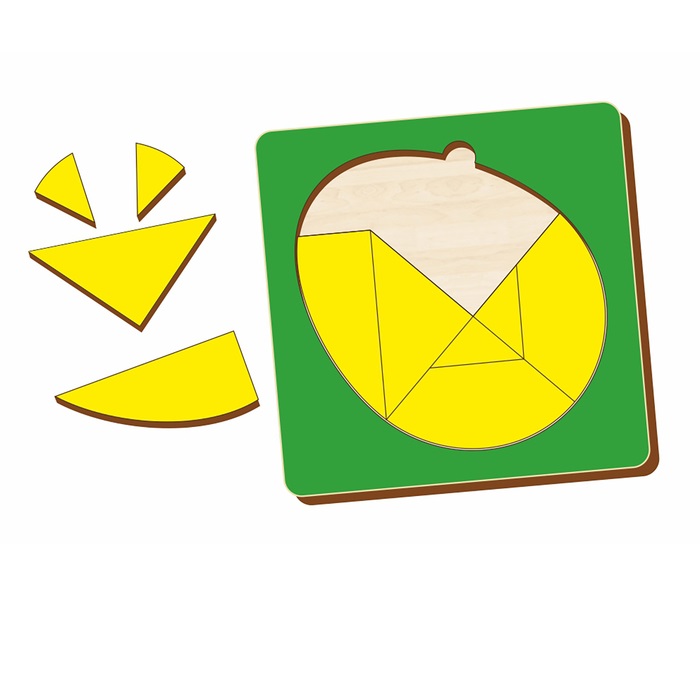 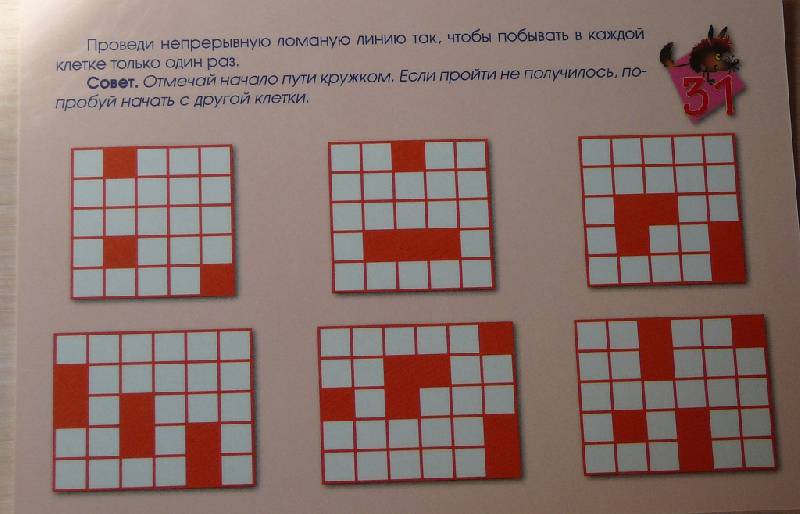 ЛАБИРИНТЫ 
(графические 
или 
механические)
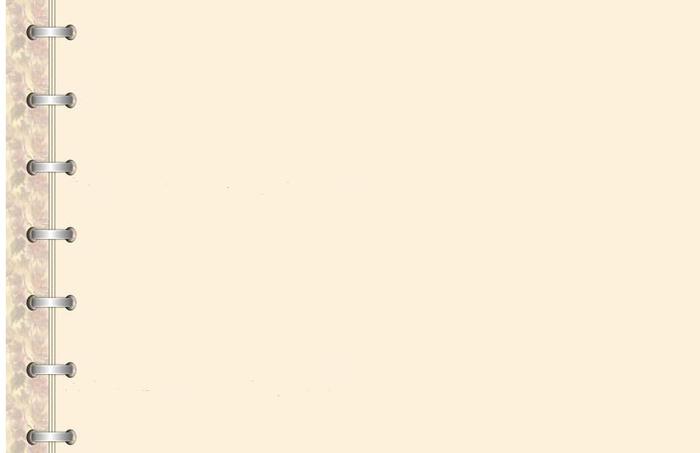 В головоломках, направленных на решение конструктивных, геометрических задач, решение предстаёт перед ребёнком в виде видимых и осязаемых вещей, что позволяет сопоставлять наглядно «задание» с «решением» и самому контролировать и проверять правильность своих действий.
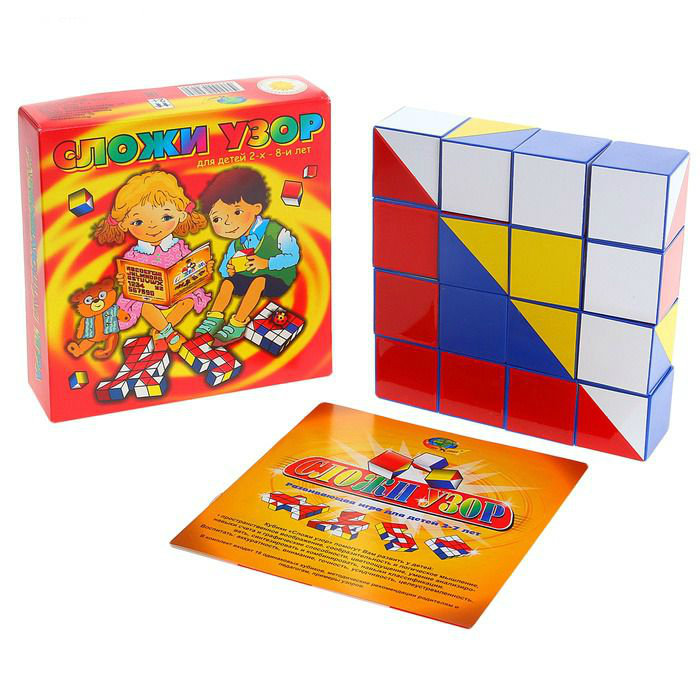 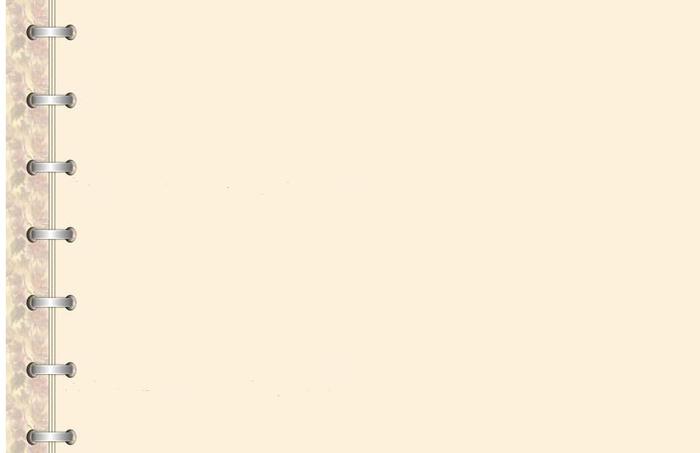 Игры-головоломки комбинаторного характера - стратегические
Игры такого типа используются с целью развития логического мышления, сообразительности, памяти, комбинаторных способностей, смекалки и находчивости, умения планировать и запоминать 2—3 игровых хода и др.
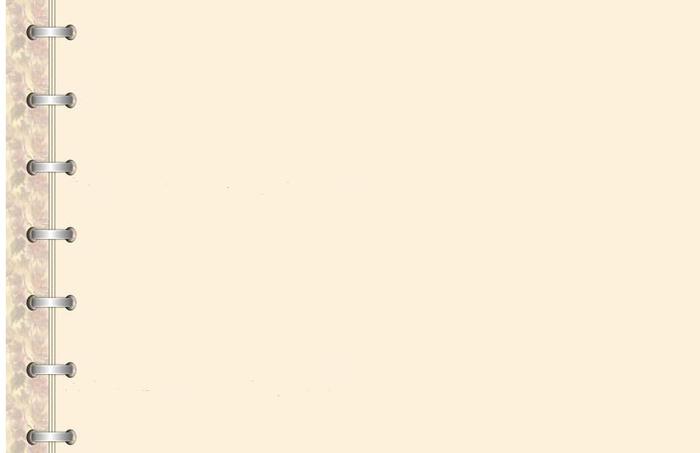 Игры-головоломки комбинаторного характера - стратегические
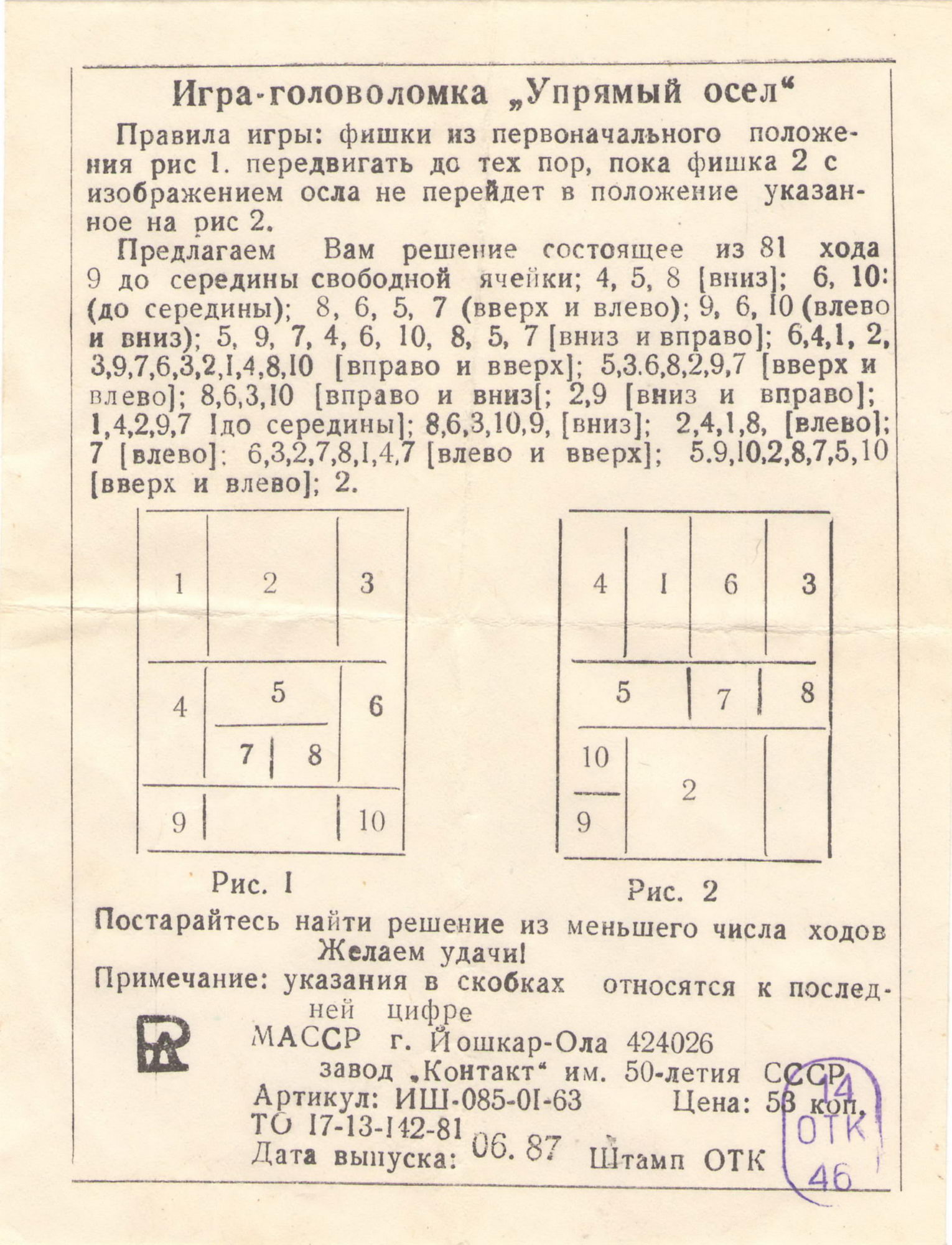 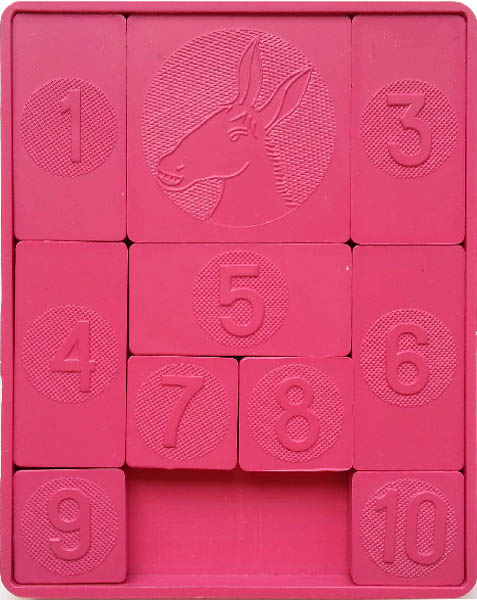 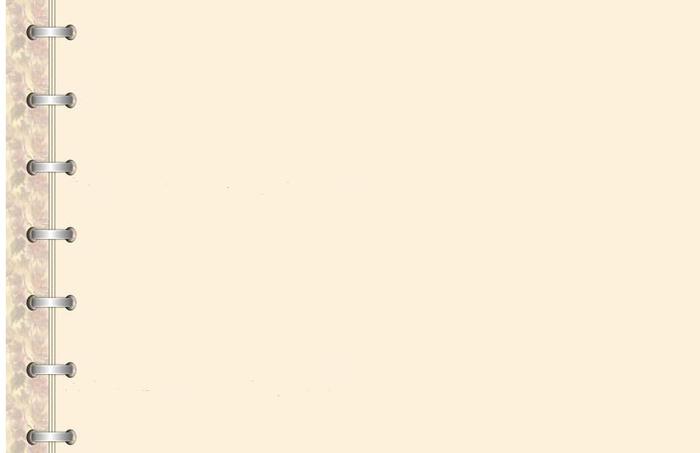 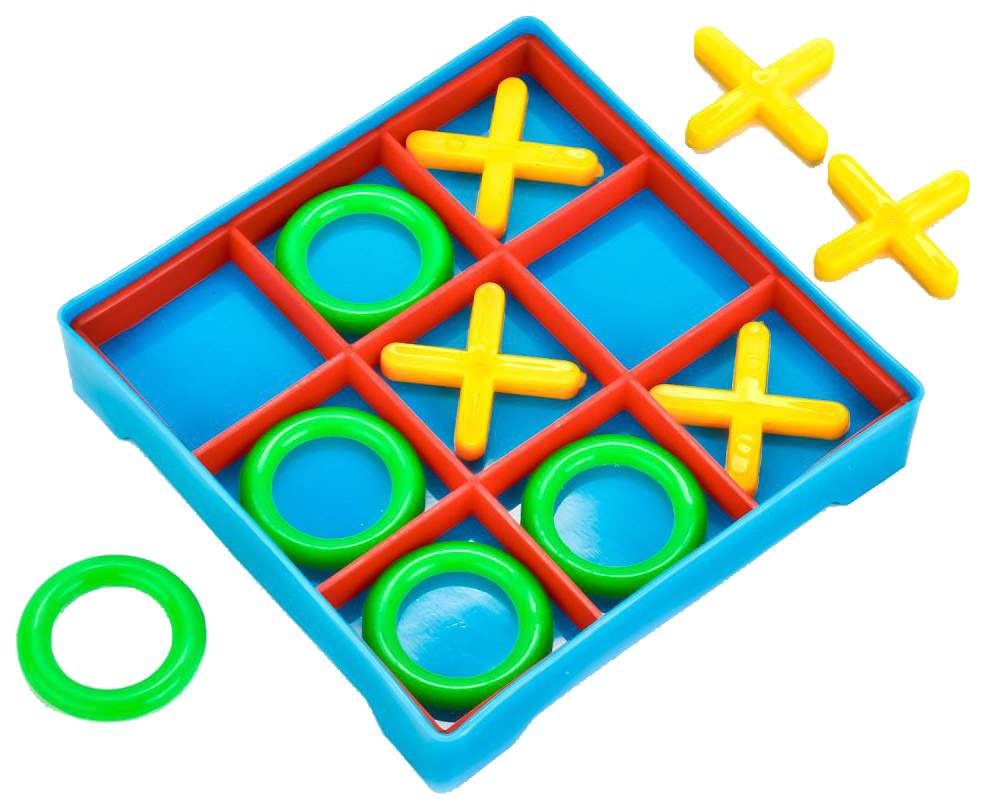 Игра «Уголки»
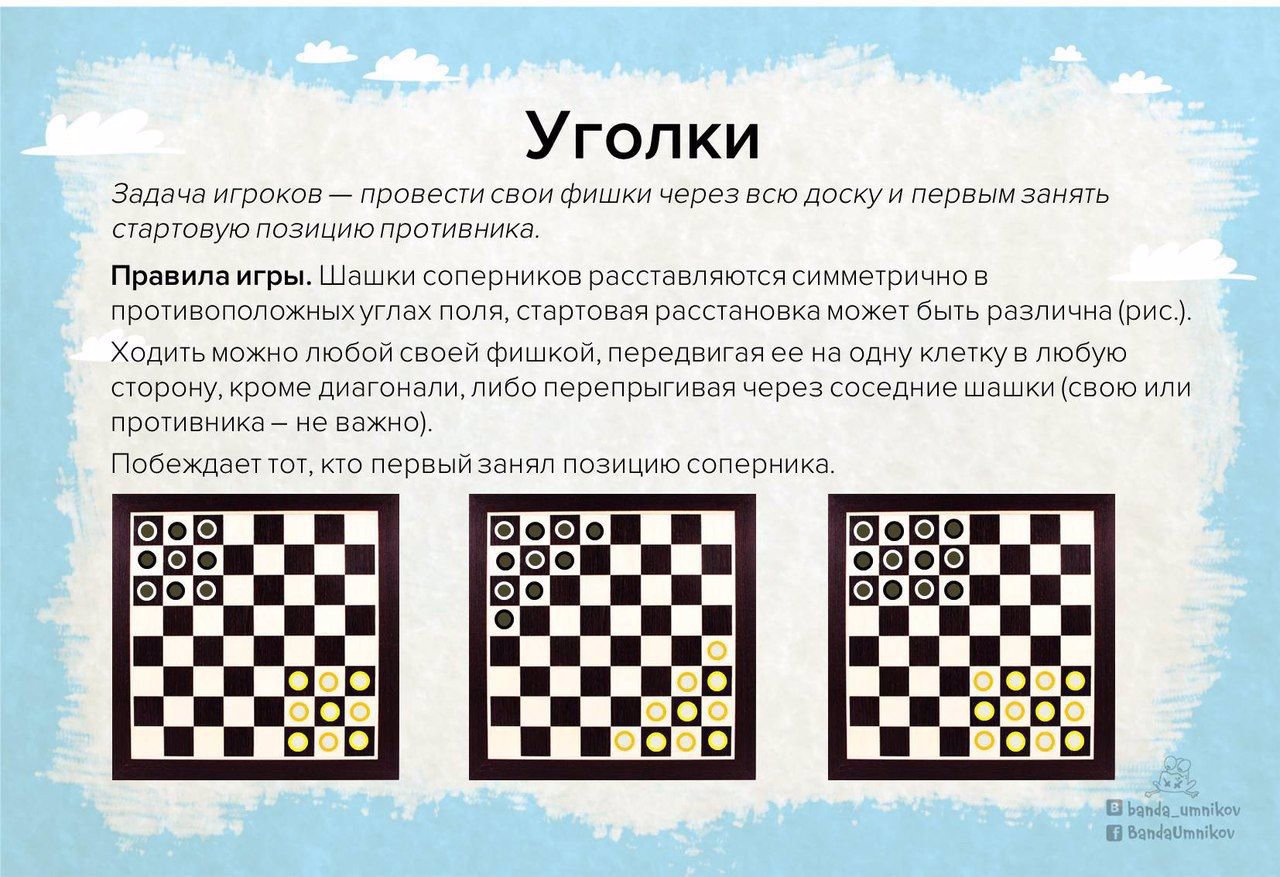 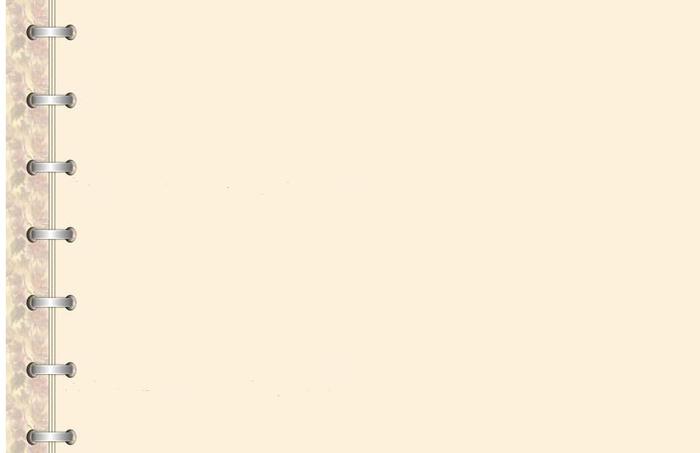 Японский кроссворд
(игра «Кростики» с палочками Кюизенера)
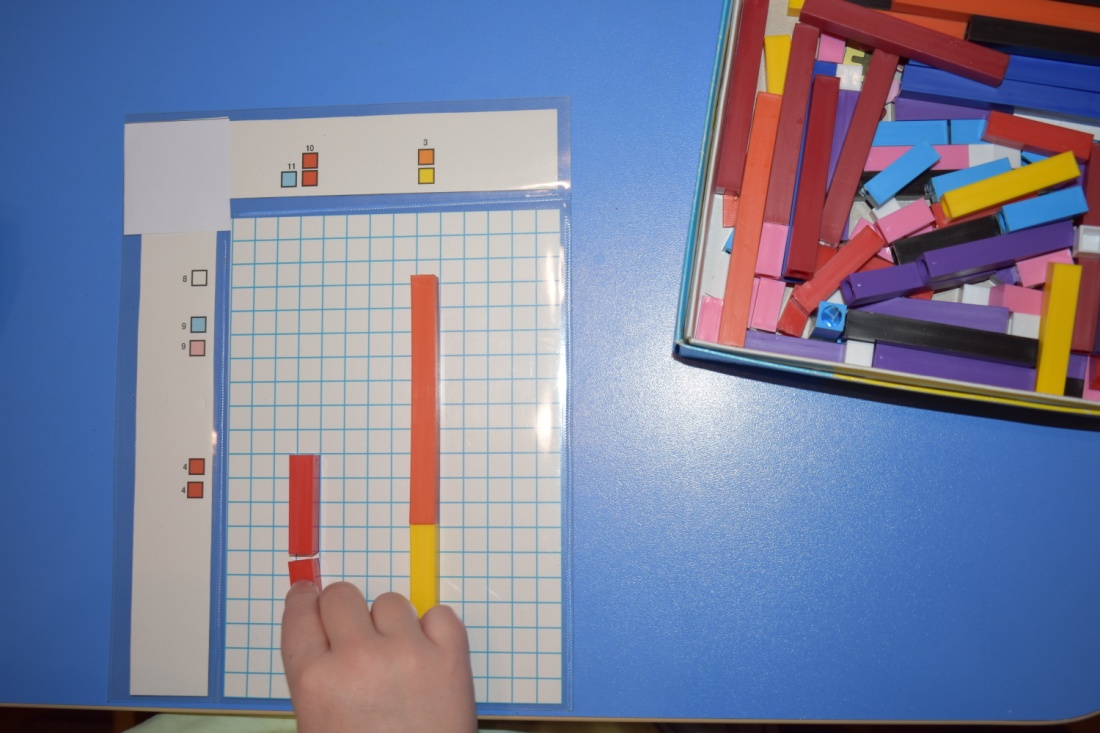 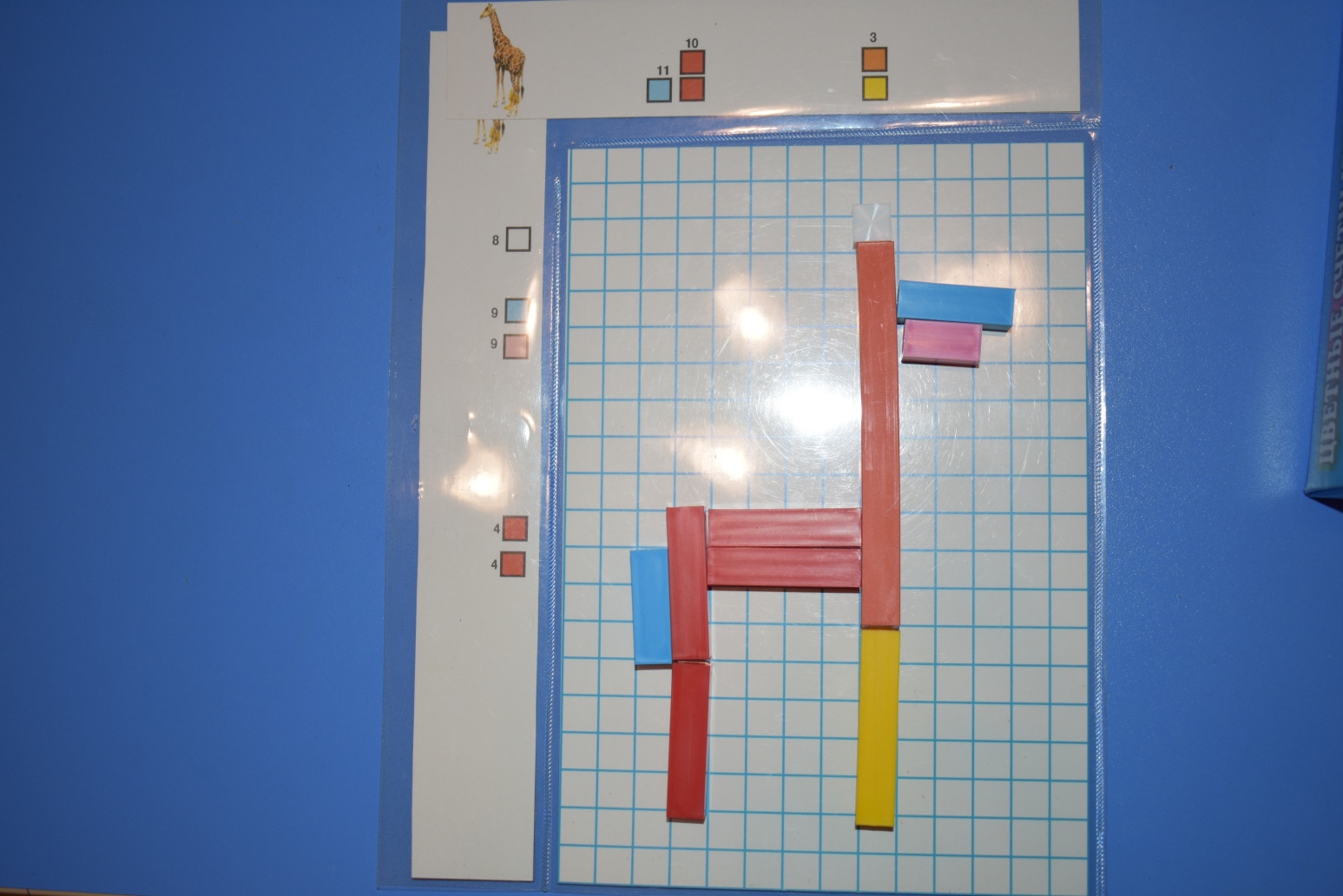 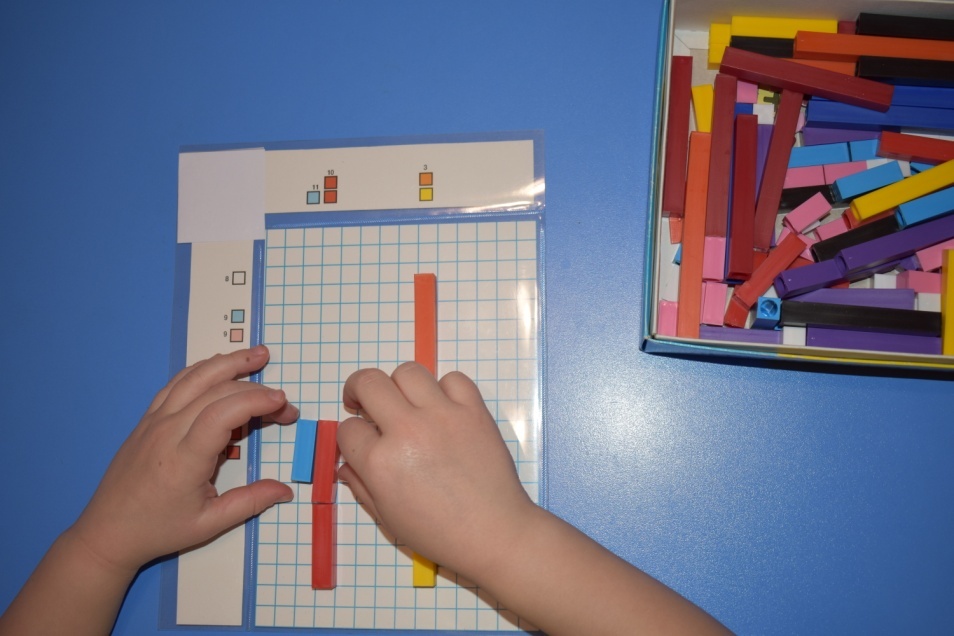 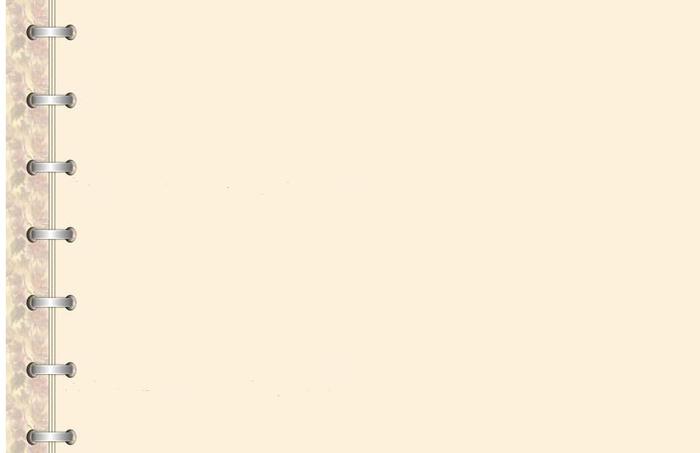 Головоломки с буквами и словами
кроссворды
ребусы
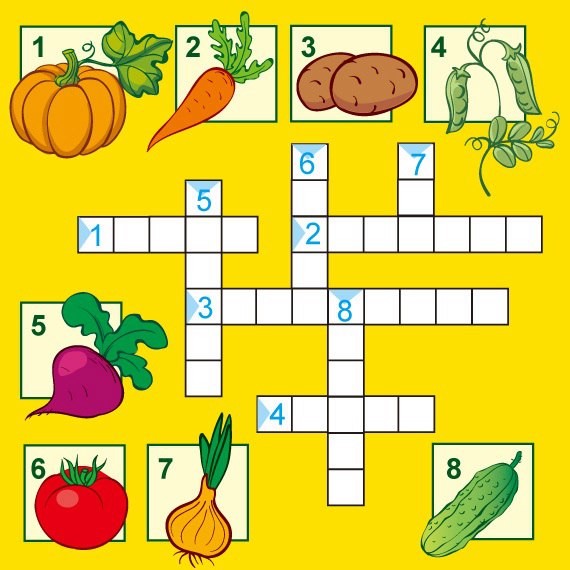 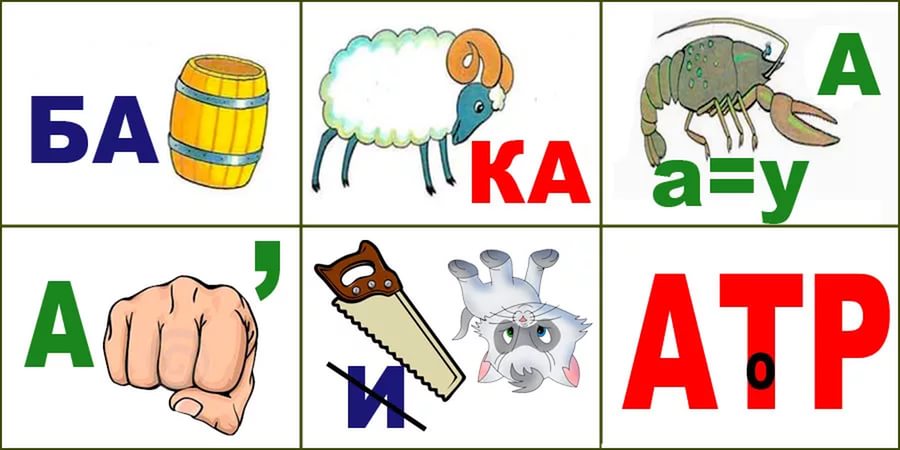 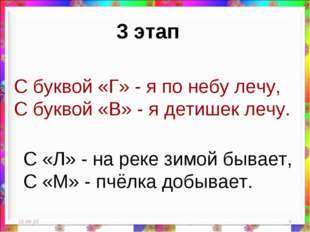 метаграммы
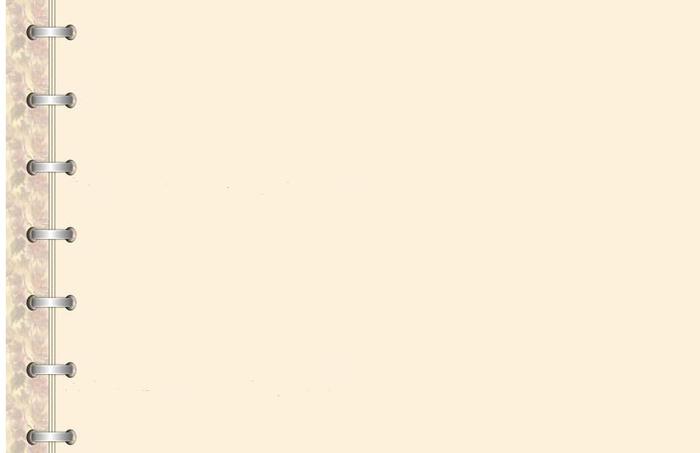 РЕБУСЫ С ИСПОЛЬЗОВАНИЕМ СХЕМ ПРЕДЛОГОВ
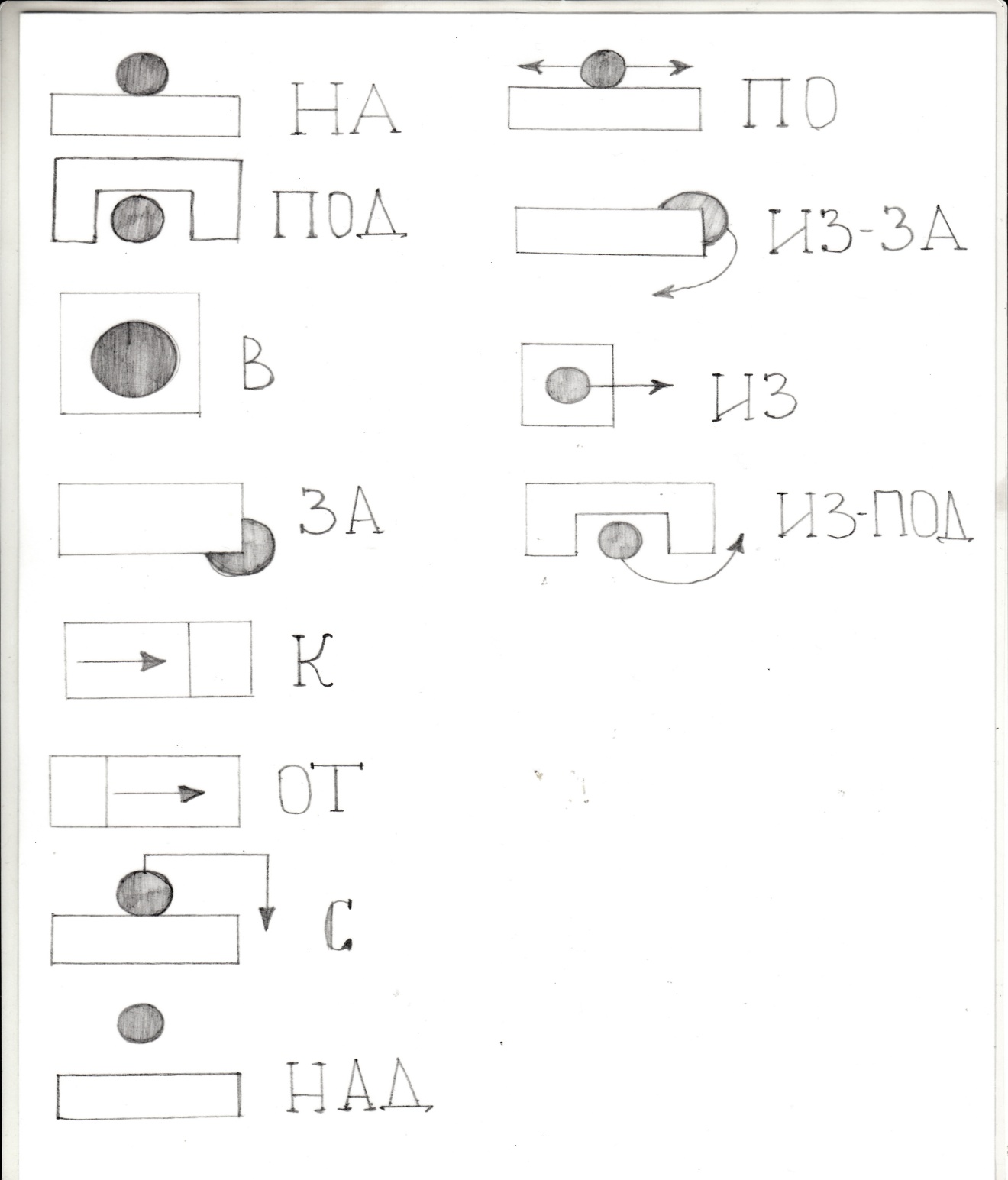 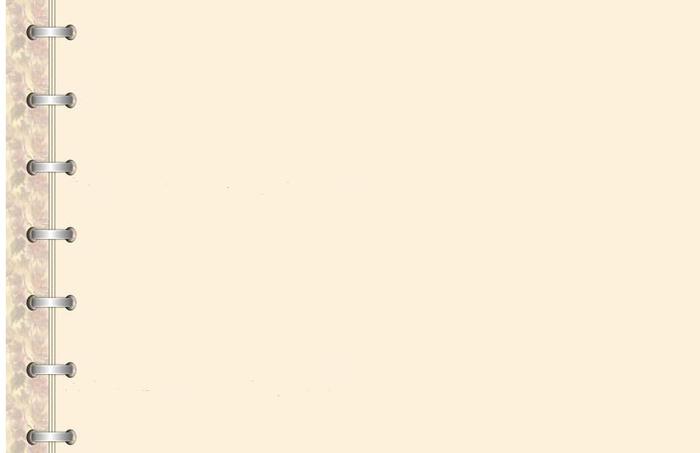 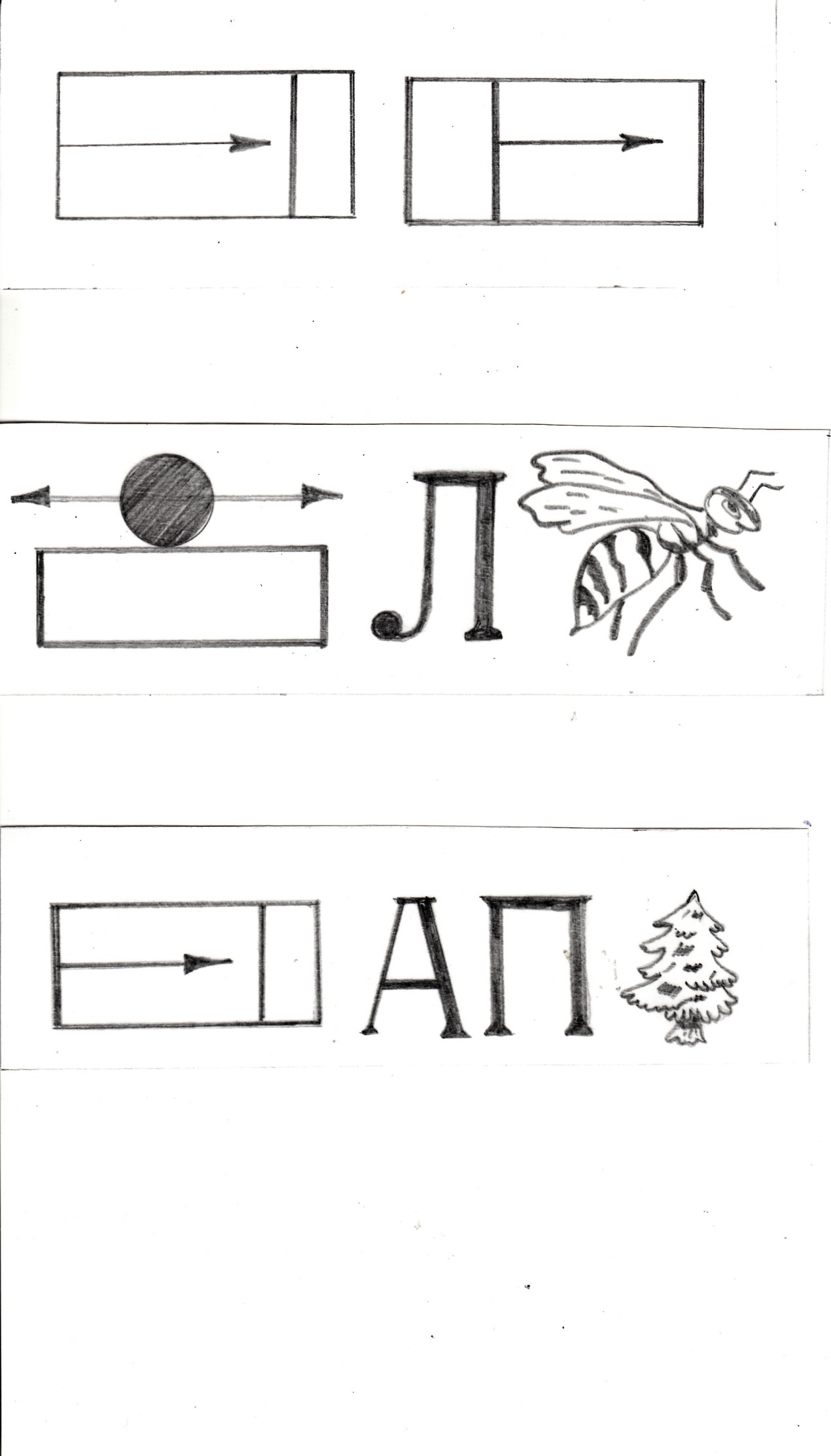 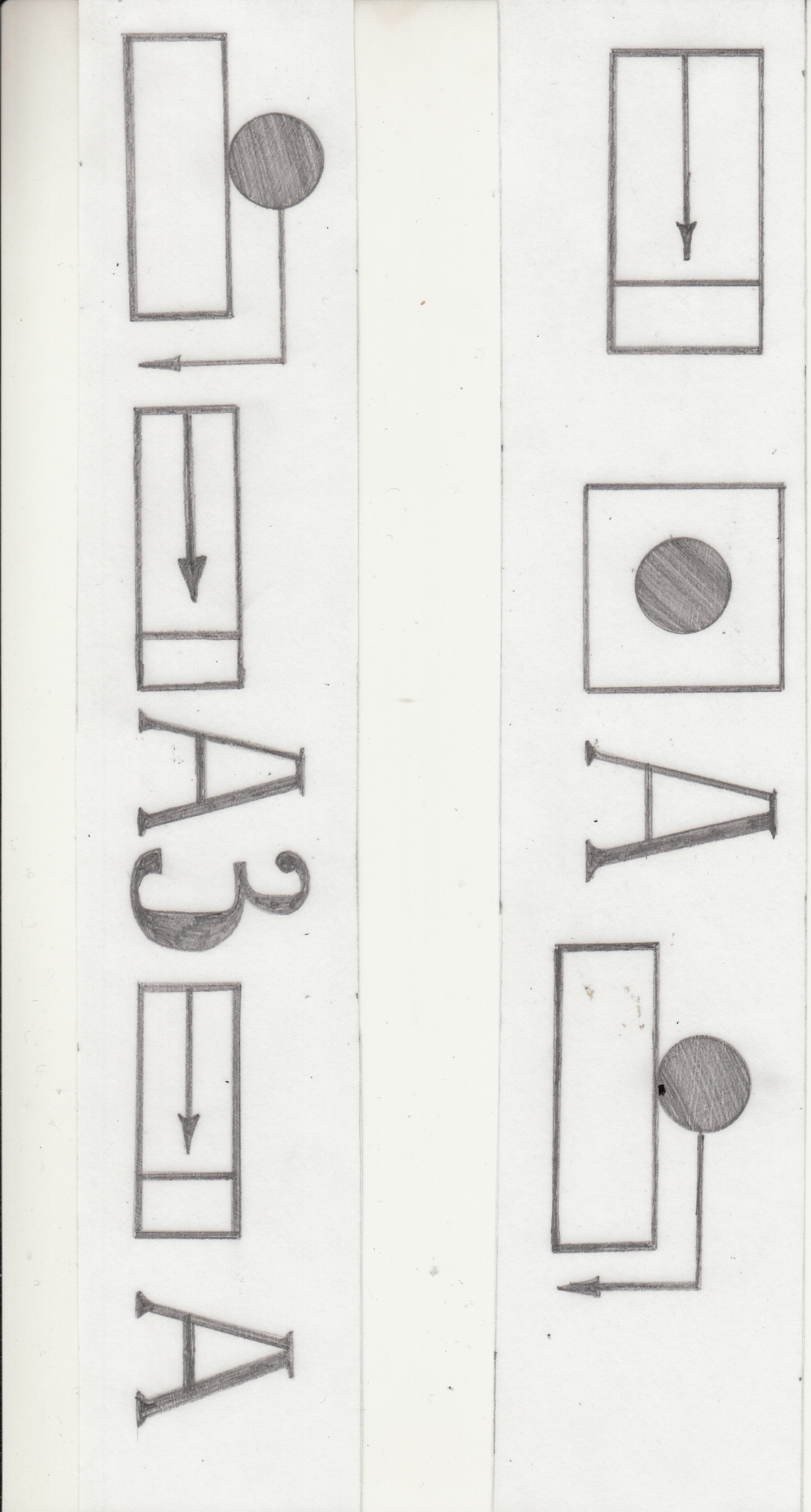 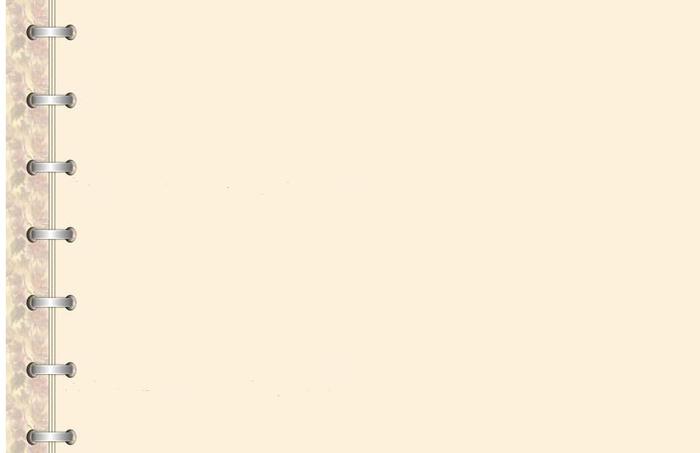 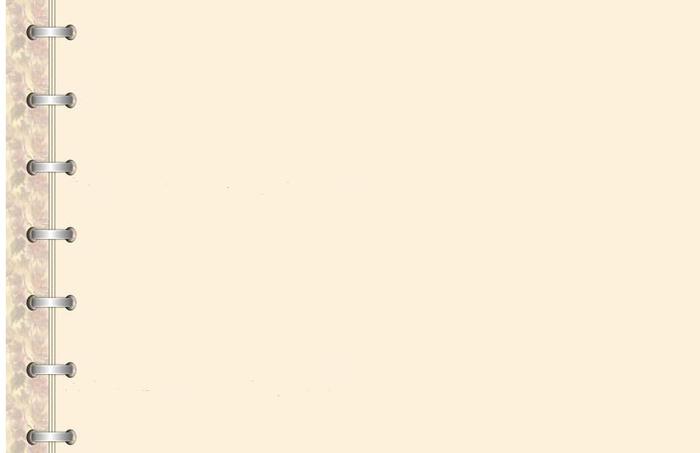 ЗАШИФРОВАННЫЕ СЛОВА
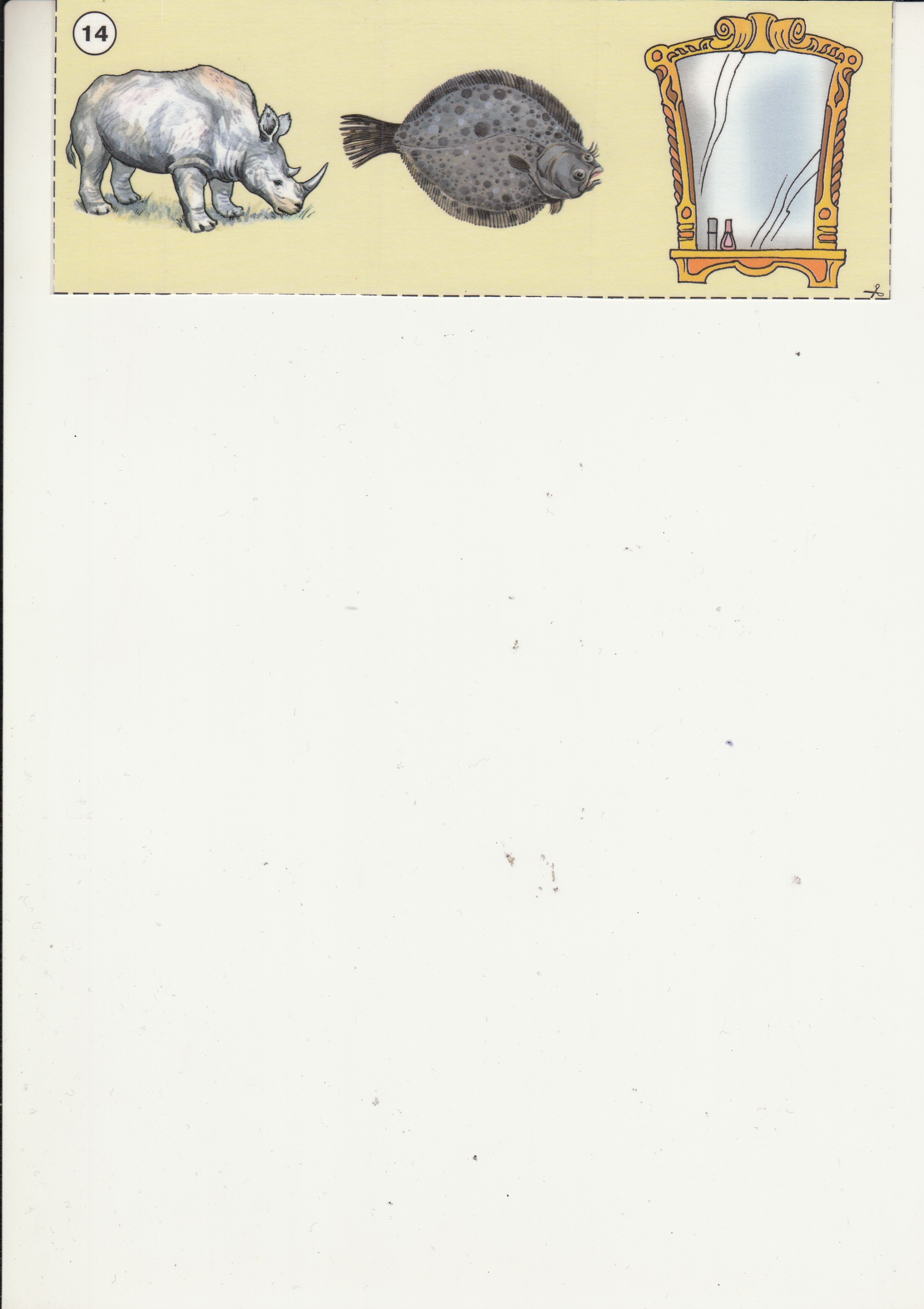 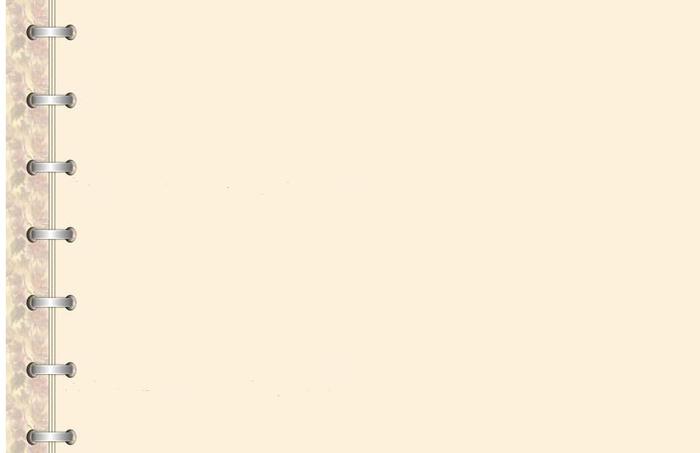 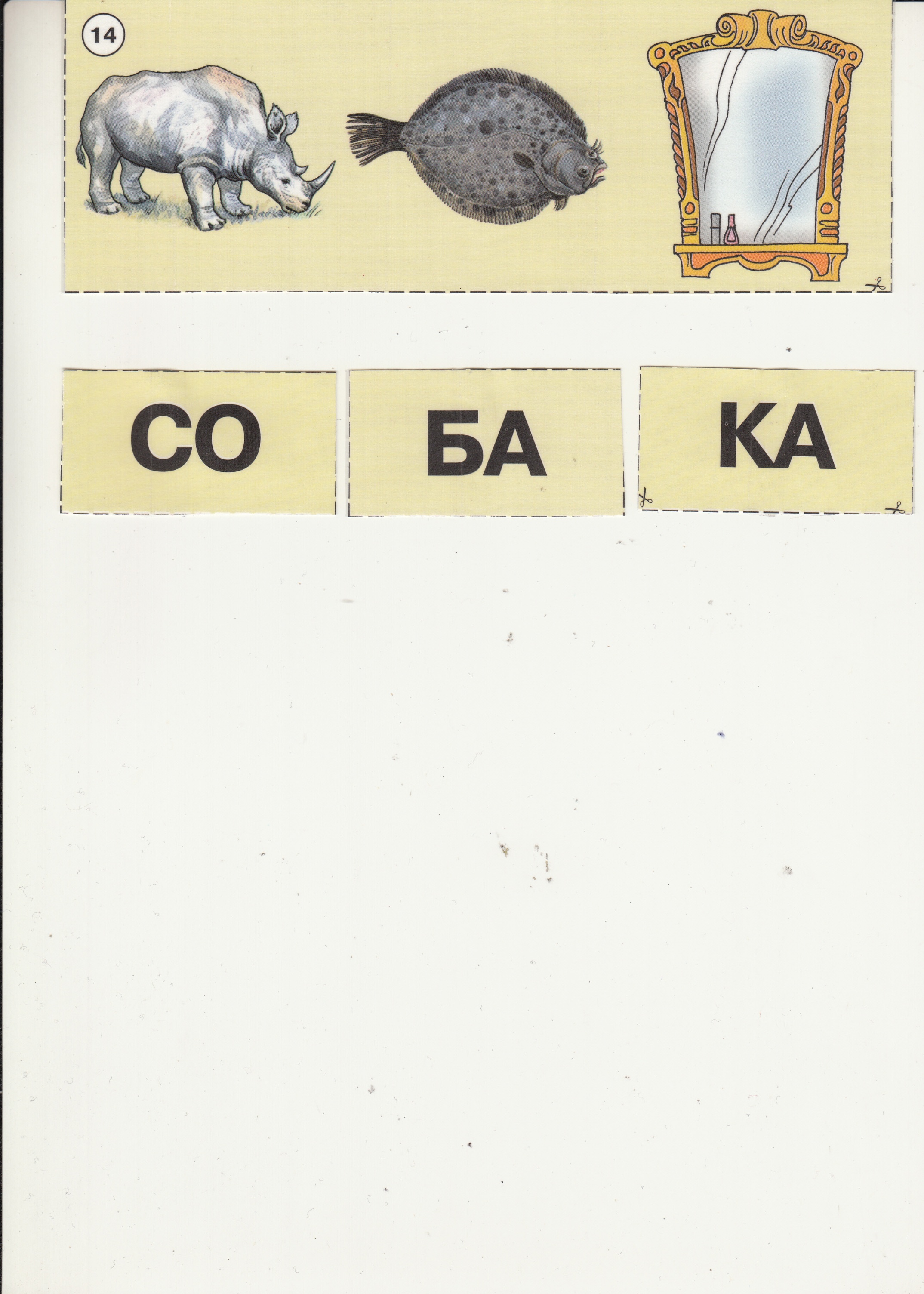 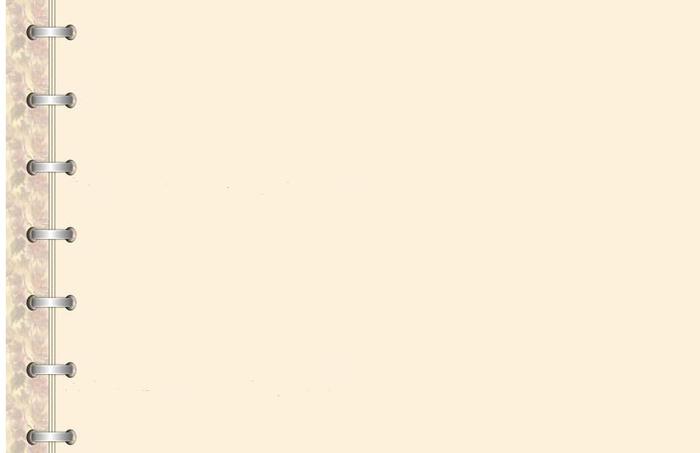 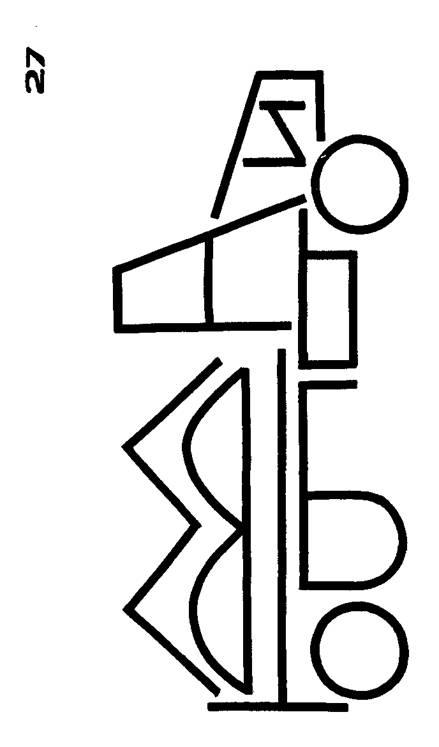 ИЗОГРАФЫ
   (буквы)
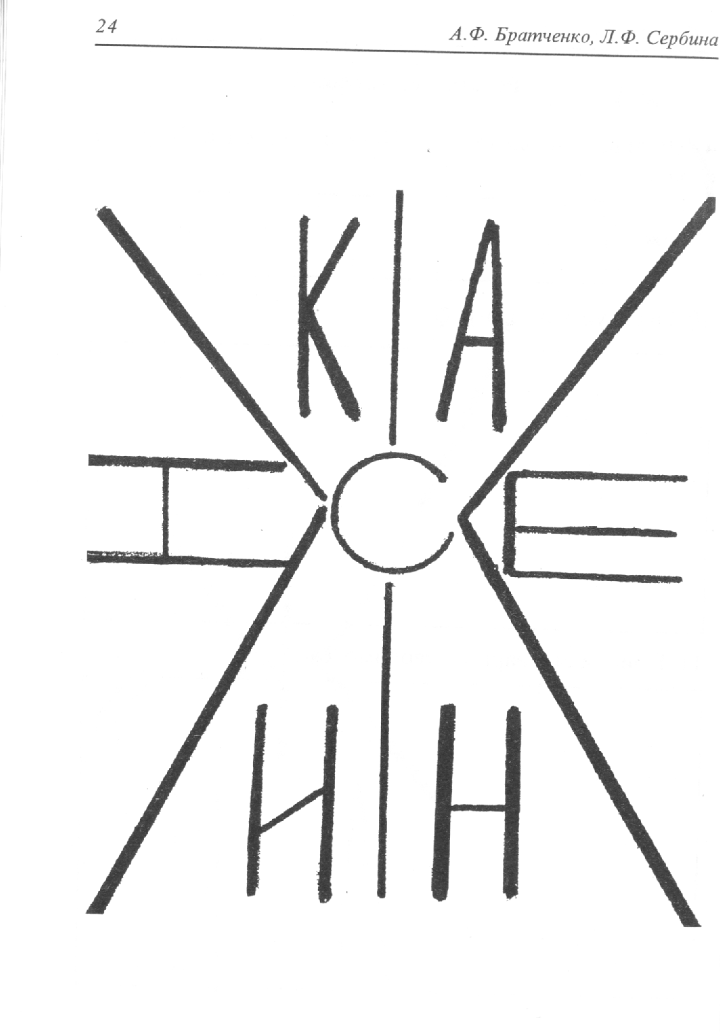 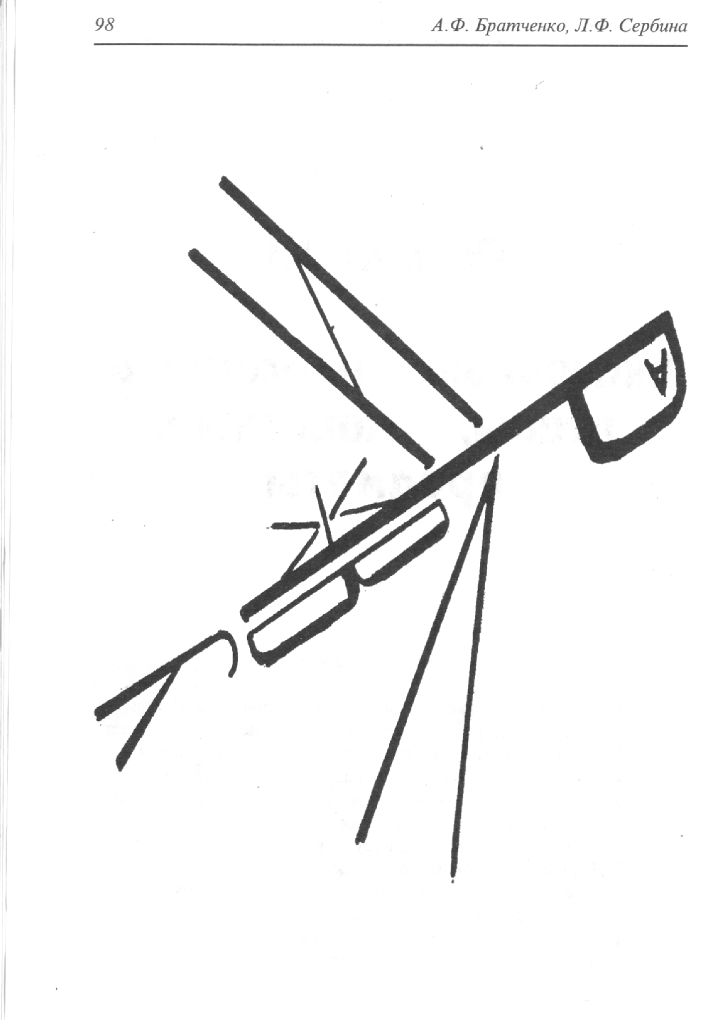 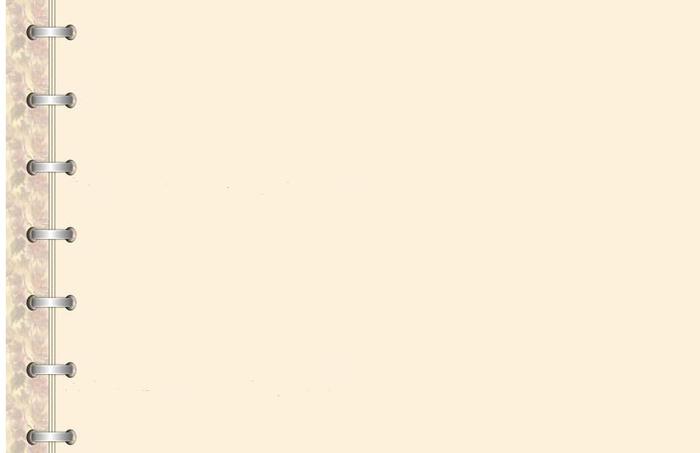 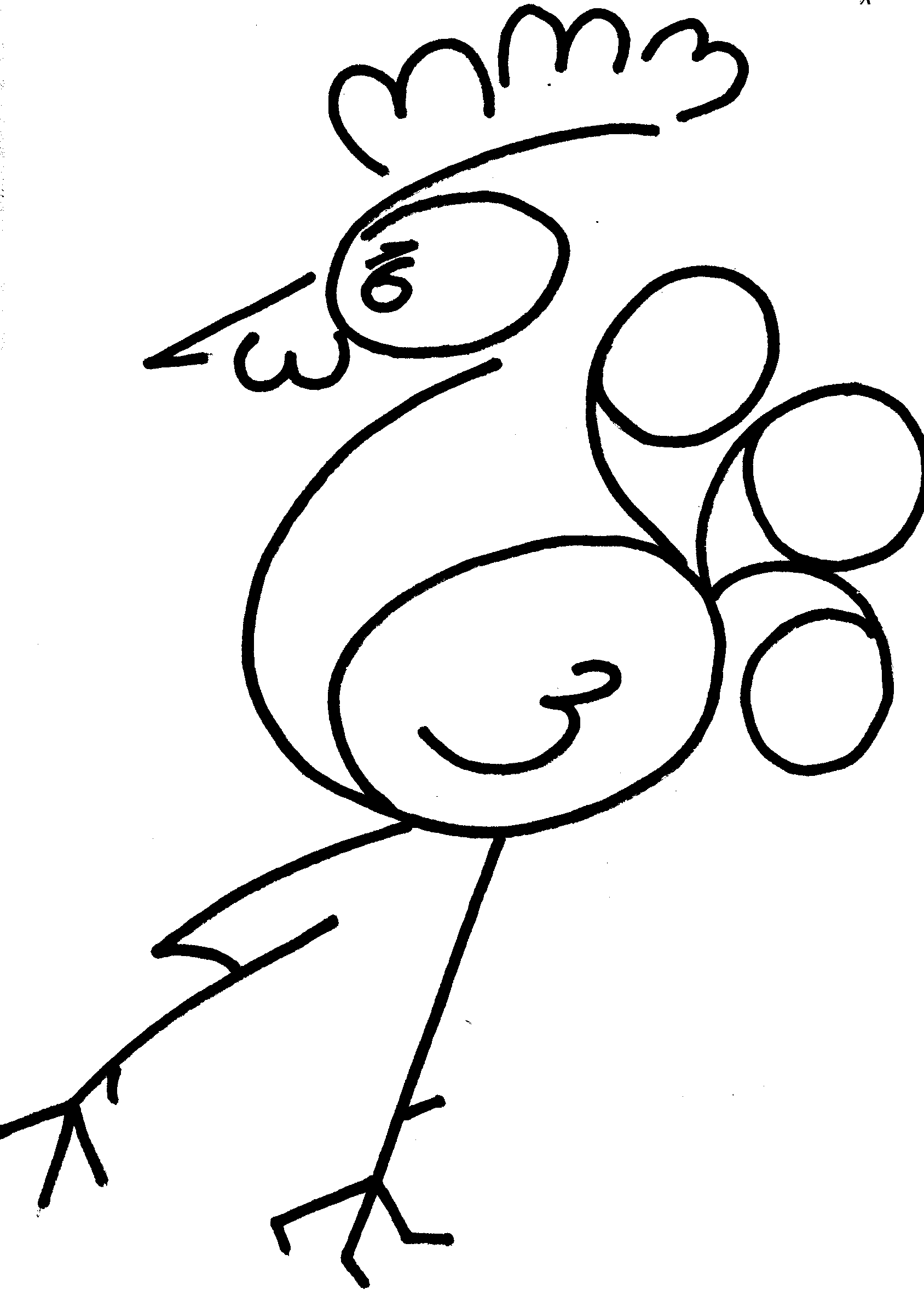 ИЗОГРАФЫ
   (цифры)
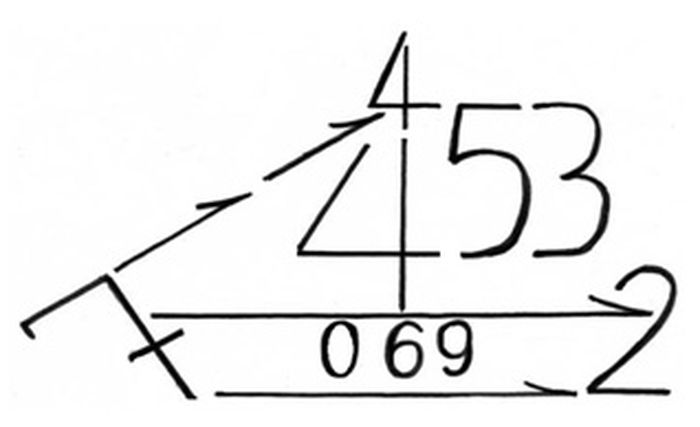 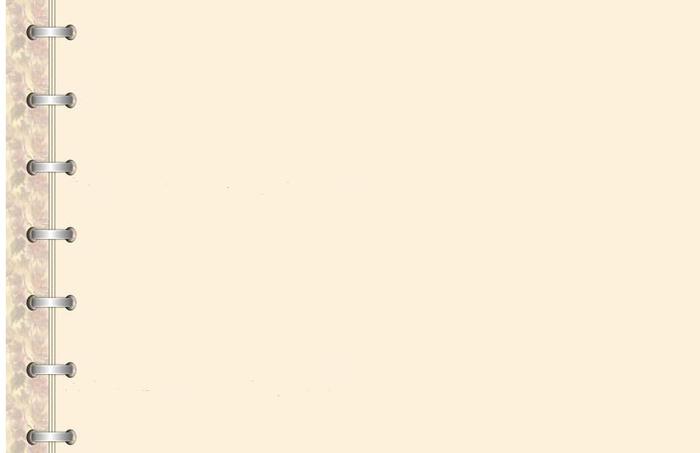 «Головоломные» задачи
ЗАГАДКИ В КАРТИНКАХ


Созданы в жанре рисованной головоломки. Поиск «секретов», спрятанных в головоломке позволяет развить у ребенка логическое мышление, смекалку, находчивость, усидчивость.
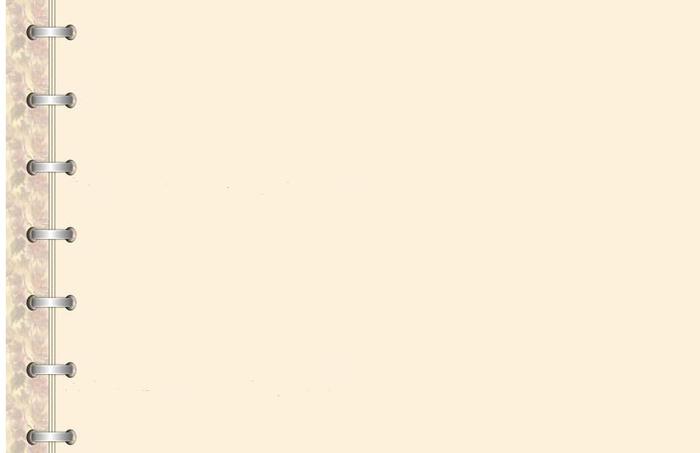 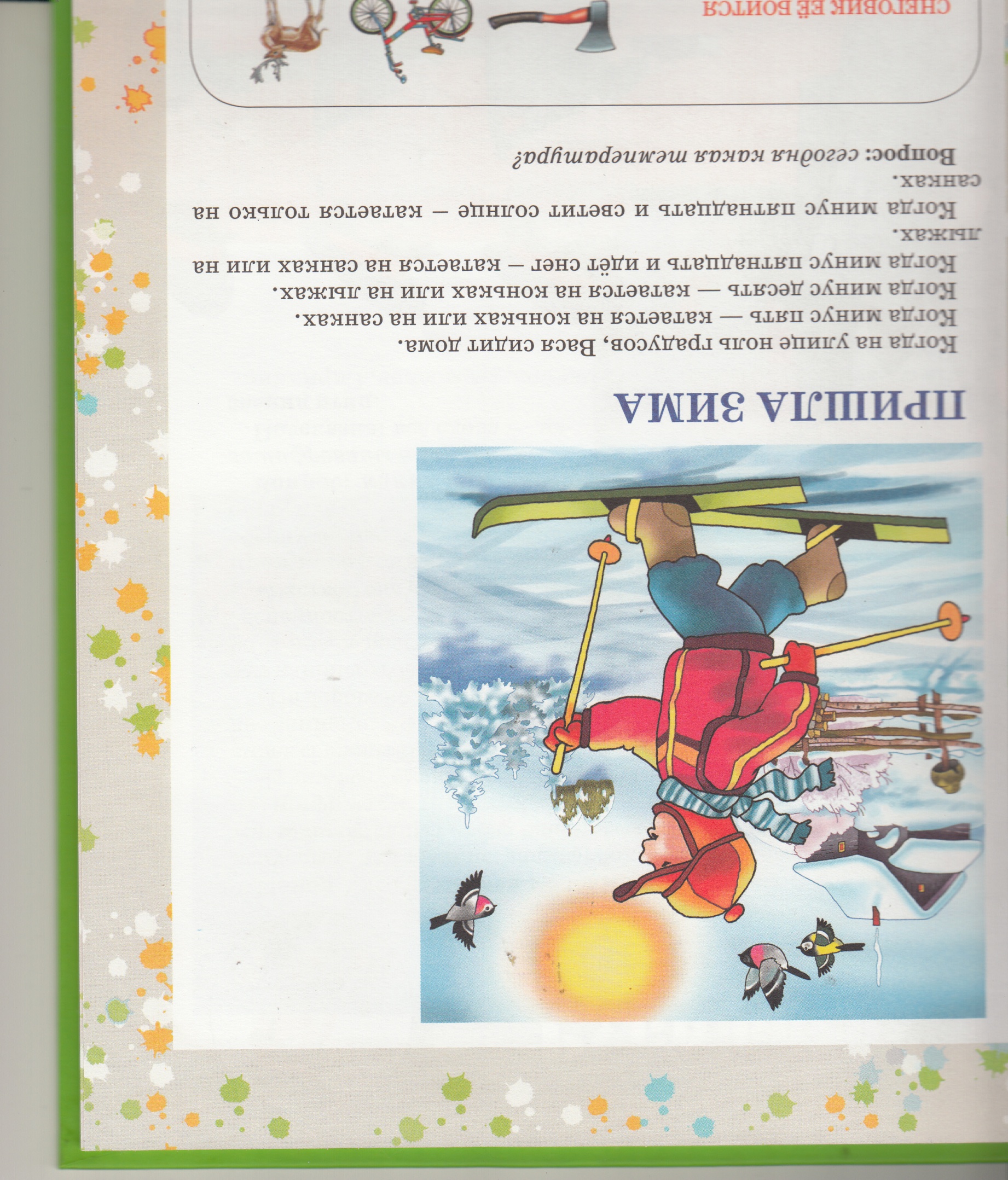 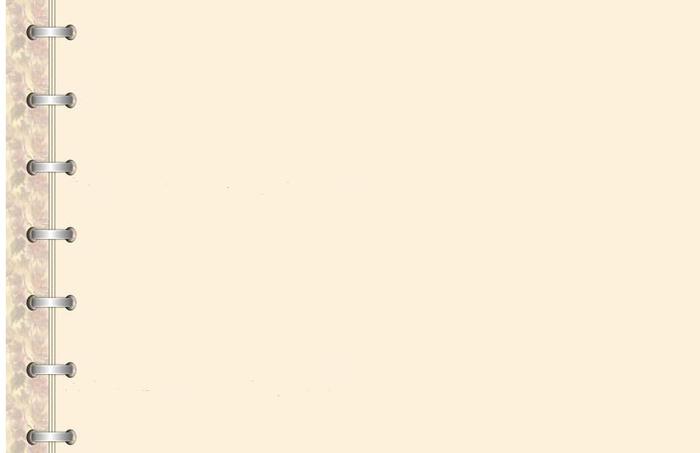 Спасибо за внимание!